DEVELOP MINDS...
DELIVER DREAMS
TEACH 

Teacher Quality & Retention Program
2013
[Speaker Notes: Welcome to the Common Core State Standard faculty workshop!  I’m a lifetime learner, and since many of you if not all of you may have terminal degrees in education and are experts in your field, and you  chose to attend this workshop that tells me you are a lifelong learner as well.  Thank you for coming!  I’m looking forward to us sharing ideas with one another!]
Why the Common Core?How these Standards are Different
AGREEMENTS
Be open minded and respectful of all ideas
Participate fully
Work collaboratively with your groups
Learn, reflect, implement and HAVE FUN!
Limit comments to 1 minute (or less)
Utilize the parking lot as needed
3
WORD SCRAMBLE COMPETITION
When I say go…
Turn over your paper and complete every item as quickly as you can
Stand when you are finished
The people who finish fastest with all correct answers win!
4
Discussion questions
What are your thoughts about the fairness of the competition?
How would you construct the competition to make it more fair?
What correlations can you make between this competition and the Common Core State Standards?
5
[Speaker Notes: Can come back to the third question after KWL if no responses.]
K-W-L
K- What do you know about the Common Core State      Standards?

W- What do you want to know about the Common Core State Standards?

L- What have you learned about the Common Core State Standards?
6
[Speaker Notes: K-W-L charts are a staple for teachers.  They are great way to activate prior knowledge, and help students relate what they know, the questions they have and what they have learned from text in order to actively construct meaning.
Have students work in groups to complete the K and W on graphic organizers.  Have each group share a few items from the chart.
(pull up KWL in mimio gallery, while groups are working)
Refer back to how word scramble competition correlates to CCSS if needed.]
Background of the Common Core
Initiated by the National Governors Association (NGA) and Council of Chief State School Officers (CCSSO) with the following design principles:
Result in College and Career Readiness
Based on solid research and practice evidence
Fewer, clearer, and higher
[Speaker Notes: To have more students meet the requirements for post-secondary success, we needed greater clarity in what was expected of students each year during K-12 education.

Typical state standards that preceded the Common Core were too vague and too long to realistically inform instruction.  

So the Common Core was designed to be a set of standards that are fewer in number, clearer in describing outcomes, and higher. Meaning what is included is what is expected for ALL students.

To help students achieve these standards, all practitioners must be honest about the time they require. Teaching less at a much deeper level really is the key to Common Core success.

The decisions surrounding how to focus the standards had to be grounded in evidence regarding what students in fact need in order to have a solid base of education and to be well prepared for career or college demands. 

There had to be many decisions about what not to include. The focus was narrowed to what mattered most. You can look at the standards and probably agree that all of them are skills you would really want every student you know and care about to leave school able to exercise.

So the CCSS represent that rarest of moments in education when an effort starts by communicating that we must stop doing certain things, rather than telling educators about one more thing they can add to their already overbooked agenda to help support their students.  You can think of the standards and this focus on the shifts that really are at the center of what is different about them as the “power of the eraser” over the power of the pen.]
How did CCSS emerge?
State led initiative 
National Governors Association and Council of Chief School State Officers collaborated to create CCSS
Took best of state standards and internationally benchmarked them
2009 College and Career Anchor Standards released
2010 CCSS released
Not national standards 
Different states are at different levels of implementation.
[Speaker Notes: In 2009 they released College and Career Readiness Anchor Standards and asked for feedback from the public, then after several drafts in 2010 the ELA (English & Lang Arts) and Mathematics CCSS were released 
-Not national standards each state chose whether or not to adopt them. I know everyone here lives and works in Virginia however is everyone originally from Virginia?  If not I’d like you to tell me what state your from and Has your state adopted the common core state standards? (mimio vote yes or no, if available)
Let’s find out, this is information that we require our TQRP fellows to know because they will be interviewing for teaching positions and need to know.   Let’s Go to website www.corestandards.org and click In the States. Has the state where you are from adopted the common core state standards? Raise 1 finger for yes and two for no. 
-45 states have adopted  standards thus far. 
-They took the best of state standards and internationally benchmarked them so students would be able to compete across states as well as globally
-Different states are at different levels of implementation. I want you to determine at what level of implementation is your state? Look back at the corestandards.org website and click on the states in yellow to see at what level of implementation are these states, what are some of your observations?]
Why were these standards created?
Before Common Core State Standards we had standards, but rarely did we have standards-based instruction.

Long lists of broad, vague statements
Mysterious assessments
Coverage mentality
Focused on teacher behaviors – “the inputs”
9
[Speaker Notes: -Typical state standards which preceded the Common Core were excessively long and broad which caused a discrepancy between the intention of the standards and the interpretation of the standards. What are some of the possible implications when you have this type of discrepancy?
-The information students encountered on the assessments did not correlate with what they were taught in the classroom. This caused students to have low scores on standardized assessments. Let’s go a little deeper what are some consequences of students having low scores on standardized assessments? (high stakes testing)
-The standards were “a mile wide and an inch deep” What do you think I mean by that?  What are the practical implications for teachers in that case? For students? How would you prioritize between covering the entire curriculum and ensuring all students mastered the concepts you were teaching?
-The curriculum was so vast that teachers were scrambling to teach everything in it and didn’t have the time needed to check for mastery of the concepts, reteach deficit areas or go great depth about core concepts.
Teachers are therefore often left with the “best worst option” of simply covering as many of the standards as possible in order to hedge their bets for what would appear on the assessments. This has created an intense pressure on teachers, who have limited time.  The level of student learning is considered only after the pacing charts.  

-For decades the long lists of standards coupled with accountability pressures have led to an unbalanced focus on what is being taught, rather than on what is being learned.]
Results
Previous state standards did not improve student achievement.
Gaps in achievement
Gaps in expectations
NAEP results
ACT 2012 data – College Readiness Benchmark
All 4 subject areas:  		25%
College remediation rates
10
[Speaker Notes: So despite a lot of effort, our past efforts to implement standards have not generally led to broad student achievement.  Instead, we have lots of evidence that we are still falling short.  

We continue to have significant gaps in achievement among racial/ethnic groups, income levels, etc.  
While standards were supposed to define the minimum expectations for all students, we have actually had persistent gaps in expectations for students as we attempted to implement a set of standards which simply could not have been thoroughly taught –or learned.  
Despite smaller class sizes and a doubling of spending on education over the last four decades, we have had little signs of improvement on the literacy assessments of the National Assessment of Educational Progress (NAEP), which is commonly referred to as “our nation’s report card.” While we have had a slight increase in 4th grade results, 8th grade results have been flat, and the results we get from the 12th grade assessment show a slight dip in proficiency levels.  
Another piece of evidence that indicates the need for reform is the data from the ACT assessment.  These 2012 results show alarming gaps between the knowledge and skills needed to earn a diploma and the knowledge and skills to actually be prepared for education and training after high school.  
This of course leads to incredibly high rates of remediation, costing many of our  young adults a significant amount of time and money. Compounding the costs is the fact that remedial students are more likely to drop out of college without a degree. Less than 50 percent of remedial students complete their recommended remedial courses. Less than 25 percent of remedial students at community colleges earn a certificate or degree within eight years. Students in remedial reading or math have particularly dismal chances of success. A U.S. Department of Education study found that 58 percent of students who do not require remediation earn a bachelor’s degree, compared to only 17 percent of students enrolled in remedial reading and 27 percent of students enrolled in remedial math.]
Principles of the CCSS
Fewer     -     Clearer     -     Higher

Aligned to requirements for college and career readiness
Based on evidence
Honest about time
[Speaker Notes: So, where do the Common Core State Standards fit in with this conversation?  In order to improve education, we need to have a set of standards that are powerful, meaningful, and achievable.  During the development of the Standards, the design principles were often described as fewer, clearer, and higher.  Although these are relative, and perhaps even subjective terms, it is worth understanding how these make the Common Core State Standards different in approach than typical state standards.
In terms of fewer, the design principle is that these standards can be learned within a year.  There is very little repetition from year to year of the same standards.  
The standards are clearer in that they more precisely describe outcome expectations, rather than vague or broad descriptions of learning.
The standards are higher with respect to what is meant by higher – not harder – standards.  Having higher standards means that what is included in the Common Core State Standards is actually intended for all students each year; there is congruence between what is stated and what is expected.  

The next issue then is how to get to fewer, clearer, higher.  Unlike typical standards development or revision processes in which groups of stakeholders are gathered in committees to advocate for their individual positions, preferences, pet topics, etc., these standards relied on evidence for what students need in order to be prepared for college and careers.  It turns out that a lot of what we spend time and energy on in school K-12, doesn’t buy students much after graduation.  This of course wouldn’t be a problem if time was not such a finite resource.  Because time is limited however, decisions had to be made.  Rarely in education do we pay so much attention to the limited resource of time.  We often, rather, keep adding and adding initiatives. It is always easy to add one more thing.  These Standards were built with the awareness that each additional expectation came at the cost of time spent on what was already included.    It is exceptionally important in understanding these Common Core State Standards that we acknowledge and accept the power of the eraser as well as, perhaps after,  the power of the pen.]
What are our expectations?
Based on the beliefs that
A quality education is a key factor in providing all children with opportunities for their future
It is not enough to simply complete school, or receive a credential – students need critical knowledge and skills
This is not a 12th grade or high school issue.  It is an education  system issue.

Quality implementation of the Common Core State Standards is a necessary condition for providing all students with the opportunities to be successful after high school.
12
[Speaker Notes: The CCSS are based on the belief that …]
Name the standards
Read the Standards for Literacy in History/Social Studies and Technical Subjects 
“Name” each standard with a  1-5 word phrase
First individually (10 min)…table talk…share out
13
[Speaker Notes: JIGSAW (break up standards by groups)

-You will need to access the standards on the corestandards.org  website to participate in this activity.
-Initially I want you all to work on this individually for 10 minutes, next you will share your answers with your group and try and come to a consensus on how to best paraphrase each standard with a 1-5 word phrase.
-Then we will share out and I’ll go over the answers with the entire class]
5 Minute Break
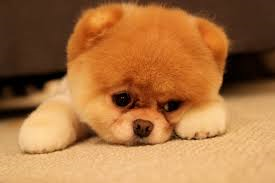 14
Diving into the Content Area 
Literacy Shifts-
 Introduction
15
[Speaker Notes: Now we’re going to dive a little deeper into these shifts and how they are implemented in the content areas such as science and math]
ELA/Literacy:  3 shifts
Building knowledge through content-rich nonfiction 
Reading, writing, and speaking grounded in evidence from text, both literary and informational
Regular practice with complex text and its academic language
[Speaker Notes: We’ve gone over the background of the CCSS as well as how and why these standards emerged. And we’ve interacted with the standards themselves.  
Now let’s discuss the “BIG PICTURE” implications, we refer to these as “THE SHIFTS” in instruction, student learning and materials required to implement these standards.

The shifts are a high-level summary of the biggest changes required by the adoption of the CCSS. 
They represent the most significant shifts for curriculum materials, instruction, student learning, and thinking about assessment. Taken all together, they should lead to desired student outcomes. 

(read each shift and ask what words stand out to them most about each one)]
Shift #1: Building Knowledge Through Content-Rich Nonfiction
17
[Speaker Notes: Now let’s unpack these shifts.
The first of the three shifts in ELA/Literacy is building knowledge through content-rich nonfiction. 

-This means students are building knowledge through text. 
-Students use text as their source of knowledge and they are not just reading fiction but non-fiction also.
The emphasis here is on NON-FICTION
Up to 80% of text used previously was fiction

The first shift in ELA/Literacy is to build knowledge through content-rich nonfiction.  Think of the two parts of this statement– first, we are building knowledge from text.  Students use the text as a source of knowledge.  This of course means that in addition to reading stories, students are reading nonfiction.  The CCSS requires that in elementary school about half of what students read should be fiction and about half of what they read should be nonfiction.  In order for these texts to support the building of knowledge, students should read a coherent set of texts that actually support the building of knowledge through text.  This is different from what is typically happening in classrooms now.  Currently as much as 80% of what students read is fiction and when they do read nonfiction, it is often as an isolated “experience in reading nonfiction” such as in a weekly news magazine.  These texts don’t build knowledge through a series of nonfiction texts and they rely on a great deal of knowledge outside of the text.  In middle and high schools the standards require attention to literacy across the content areas.  In order to work toward college and career readiness students need the specific literacy skills of science and social studies.  This means that science teachers and social studies support student literacy as a way to enhance knowledge and skills in the content area. There are standards included in the Common Core that specifically describe these expectations.  They are an important component - not a suggestion for implementation, not an appendix, but an essential part.  In looking at a student’s reading requirements across the school year, across all classes middle and high school students should be reading about 70% nonfiction and 30% fiction.  When the content areas are on board, this means that the English class still focuses on literature with some addition of nonfiction.]
Building Knowledge Through Content-rich Nonfiction – Why?
Students are required to read very little informational text in elementary and middle school.
Non-fiction makes up the vast majority of required reading in college/workplace.
Informational text is harder for students to comprehend than narrative text.
Supports students learning how to read different types of informational text.
18
[Speaker Notes: up to 80% of what students are reading in some classrooms is fiction.
However the CCSS requires that in elementary school students half of what students read should be fiction and half non fiction.
REMEMBER WE SAID THE CCSS ARE RESEARCH AND EVIDENCED BASED?
1st bullet: The CCSS have followed the NAEP (National Assessment of Educational Progress) guidelines in establishing how much informational text students should read in schools. 
-By high school, the standards call for a 30/70 split between literary texts and informational texts. THIS IS CRITICAL. 
The 30/70 split in grades 9-12 does not just refer to ELA/Literacy classes – it means the entire school experience for students, across the day, week, year. 
If 70% of what students read throughout the school year needs to be different types of informational text in order to achieve this distribution, WHAT MUST HAPPEN?
-instructors of science, socials studies, arts, technical subjects, etc., must integrate literacy into the content of these courses.

2nd bullet: Background knowledge has long been connected to comprehension. Reading informational text is essential in building background knowledge.  A skill needed both in college and the workplace.

3rd bullet: Even though reading informational texts proves to be more difficult for students, it is a skill that must be developed for college and career readiness.

4th bullet: Reading a coherent sequence of texts designed to develop content knowledge is also the best way to grow academic vocabulary because students have multiple exposures to words.]
Distribution of Literacy and Informational Texts
19
[Speaker Notes: -This bears repeating:  The 70/30 split in grades 9-12 does not just refer to ELA/Literacy classes – it means the entire school experience for students, across the day, week, year.
-To achieve this distribution, instructors of science, socials studies, arts, technical subjects, etc., must integrate literacy into the content of these courses.
-The standards demand that students work on literacy in all the content areas, not as a distraction or as an addition to their study of content, but to build their understanding of the content being studied. 
-Literacy plays a role in science and technology, history and social studies, and in classes focused on the Arts – as well as in English Language Arts.  

FAQ : How much informational text should English teachers include?  
Answer:  Approximately 25% percent of the all reading in ELA/Lit classes should be informational texts.

Keeping in mind the goal of the CCSS to make sure all students are college and career ready by the time they graduate, please discuss with your groups the following question:
What is the relationship between the amount of informational text students read in K-12 and their level of preparation for college and careers?]
Shared Responsibility
“The grades 6–12 standards are divided into two sections, one for ELA and the other for history/social studies, science, and technical subjects. This division reflects the unique, time-honored place of ELA teachers in developing students’ literacy skills while at the same time recognizing that teachers in other areas must have a role in this development as well.”
from the Common Core State Standards for English Language Arts and Literacy in History/Social Studies, Science, and Technical Subjects, page 4.
20
[Speaker Notes: Allow participants 30 seconds to read the quote.

Ask participants:  Please take a moment and discuss with you group why it is important for content area teachers to recognize their role in the development of student literacy skills?  How is that role similar and different from ELA teachers?

Take a few minutes to share and discuss responses.

This does not mean that every teacher is a reading or writing teacher, but that every teacher must acknowledge and honor the role of literacy in their content area.
WHAT DO YOU SEE AS SOME OF THE ISSUES IN IMPLEMENTING LITERACY IN CONTENT AREAS?
Science, SS teachers aren’t comfortable with incorporating literacy in their classrooms; support must be in place to give them the tools be successful- achievethecore.org, select content lead teachers to obtain literacy training and come back to their schools and train their colleagues.]
All Teachers Support Literacy
research shows students need to be proficient in reading complex informational texts, independently, in a variety of content areas in order to be college and career ready. 

Most of the required reading in college and workforce training programs is informational in structure and challenging in content

Postsecondary education programs typically provide students with both a higher volume of such reading than is generally required in K–12 schools and comparatively little scaffolding.

The 2009 reading framework of the National Assessment of Educational Progress (NAEP) requires a high and increasing proportion of informational text on its assessment as students advance through the grades.
21
[Speaker Notes: This does not mean that every teacher is a reading or writing teacher, but that every teacher must acknowledge and honor the role of literacy in their content area.

(read 1st bullet) WHY? How many of you have ever been required to read a fictional text on your job? I was never required to read “Harry Potter” or “50 shades of Grey” to get my pay check, but I have been required to read informational manuals, research articles etc. THIS IS NOT JUST COMMON CORE BUT IT’S COMMON SENSE!

1st and 2nd bullet:  accountability for reading and writing is a major part of college course work, regardless of the subject area.  Work place training, testing, and certification typically involves reading and writing.

3rd bullet:  Without aggressive exposure and practice to this type of reading, students will be unprepared for the demands in postsecondary settings.

4th bullet:  The increase of informational reading will be evident in high-stakes exams.]
Power of the Shifts
Know them – both the what  and the why
Internalize them
Apply them to your decisions about	
Time
Energy
Resources
Assessments
Conversations with parents, students, colleagues
Continue to engage with them:
www.achievethecore.org
Follow @achievethecore on Twitter
22
[Speaker Notes: As educators you need to know what the shifts are and why they are required
Process them in you minds and internalize them so you can… 
utilize your knowledge of the shifts when lesson planning and making decisions about…]
Shift #2: Reading, Writing and Speaking Grounded in Evidence From Text, Both Literary and Informational
23
[Speaker Notes: The second of the three shifts in ELA/Literacy concerns evidence – asking students to pay close attention to what they read and to support what they say or write about it by providing evidence.  

Great text-dependent questions are key to building knowledge from content-rich text.  Text-dependent questions will point students toward parts of the text most important to pay attention to. 
Teachers can use questions to highlight and scaffold key knowledge and information from texts, and provide the necessary practice with complex text.
Answering text-dependent questions requires students to examine and use evidence from the text

Grounding reading, writing and speaking in evidence from the text is not only applicable to informational text, but to stories as well. 

Focusing on evidence in this way can be thought of as  “reading like a detective and writing like a reporter.”]
Reading, Writing and Speaking Grounded in Evidence from Text: Why?
Most college and workplace writing requires evidence.
Ability to cite evidence differentiates strong from weak student performance on NAEP.
Being able to locate and deploy evidence are hallmarks of  strong readers and writers.
24
[Speaker Notes: Evidence is a major emphasis of the ELA Standards (read slide)
AGAIN THIS IS COMMON CORE BUT ALSO COMMON SENSE
In the work place I’ve gotten a promotion because I read and used evidence to support my responses to questions.  That is how you become the “go to” person in the work place. People go to you for answers to questions and you have the answers because you read and use evidence from the readings to support your answers.  It allows you to have confidence and build a good name for yourself as someone who knows what you are talking about.  I’VE LIVED THIS! Of course you need good interpersonal communication skills and professional relationships as well, don’t get me wrong But this is helps you become and be perceived as competent.
-Again in almost any situation you need to be able to cite evidence to support your claims, arguments or point of view.  Just ask my husband! There are times when he tells me something and I have asked him are you basing this off something you researched or read or is this just what you think? (share story of rescheduling Greece vacation)

1st bullet:  These standards are standards for college and career readiness, and most college and career writing requires students to take a position or inform others while citing evidence from text, not to provide a personal opinion. This is a sharp departure from much common, current practice where students are asked to relate the text to themselves in narrative expressive pieces, to share their views on various topics.

2nd bullet:  Across the grades, and even across the content areas, students need to develop the skill of grounding their responses in evidence from the text.  Requiring students to use evidence can and should occur during oral discussions with read aloud in the youngest grades and continue across all grades and content areas. 

3rd and 4th bullet:  Even when students are reading grade-level texts, they are too often being encouraged to write or discuss without using evidence from these texts.   It is easier to talk about personal responses than to analyze what the text has to say, hence students - and teachers - are likely to engage in this type of dialogue before a text is fully analyzed. The unintended consequence of all of this? Less time in the text, more outside the text; this is problematic in any case but far more so with the complex text the Standards require.

This is does not mean banishing personal responses to text. Though not called for in the standards, there are times these responses and discussion are essential. They are best done, however, AFTER the text is fully analyzed. At this point students' personal responses will be enhanced by what the text has to offer.]
Group activity
Go to the www.corestandards.org
Click “The Standards”
Click “ELA standards”
Look for 6-12 and choose Science and Technical Subjects
click Grade 6-8

Work with your group to find the standards that explicitly or implicitly require students to utilize evidence from the text
25
[Speaker Notes: Let’s examine this more closely.]
Example?
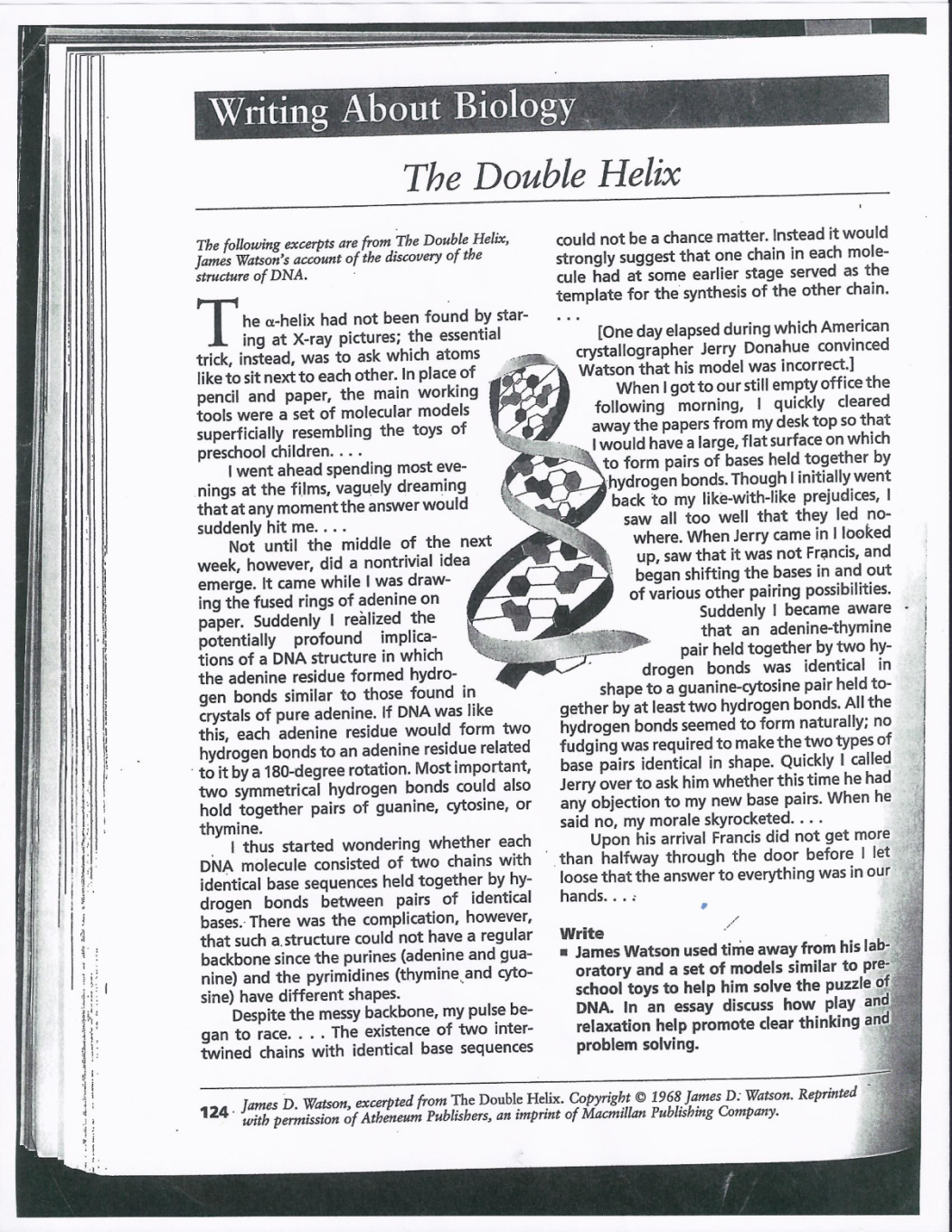 James Watson used time away from his laboratory and a set of models similar to preschool toys to help him solve the puzzle of DNA.  In an essay discuss how play and relaxation help promote clear thinking and problem solving.
26
[Speaker Notes: Someone read aloud what is on the board.
Tell me is this a Text Dependent Question and why?
What are the only two things I need to have prior knowledge about to answer this question?
(relaxation and problem solving) does that have anything to do about DNA?
Students don’t have the same backgrounds and experiences, but they are asked to answer questions the rely on their prior experiences to answer the question IS THAT FAIR? Remember the WORD SCRAMBLE ACTIVTY.
HOW DO TDQ level the playing field?]
Sample Assessment Question for Informational Text :
Pre-Common Core State Standards
Common Core State Standards
High school students read an excerpt of James D. Watson’s The Double Helix and respond to the following:
	By the end of this article, James Watson felt that "the answer to everything was in our hands." 
	What was the answer? What problem was Watson trying to solve? What steps or process did he use to discover the answer? What mistakes did he make along the way to his discovery? What was his response to this mistake?
High school students read an excerpt of James D. Watson’s The Double Helix and respond to the following:
James Watson used time away from his laboratory and a set of models similar to preschool toys to help him solve the puzzle of DNA.  In an essay discuss how play and relaxation help promote clear thinking and problem solving
27
[Speaker Notes: Let’s look at these sets of questions that are pre CCSS and CCSS.  What do you notice?]
Shift #3:Regular Practice with Complex Text and Its Academic Language
28
[Speaker Notes: The third shift requires that ALL students have regular practice with grade level, appropriately complex text and its academic language (vocabulary and syntax).]
Regular Practice With Complex text and Its Academic Language: Why?
Gap between complexity of college and high school texts is huge.
What students can read, in terms of complexity, is greatest predictor of success in college ( 2006 ACT study).
Too many students  are reading at too low a level.
Standards include a staircase of increasing text complexity from elementary through high school.
Standards also focus on building general academic vocabulary so critical to comprehension.
29
[Speaker Notes: 1st bullet:  STUDENTS ARE READING TEXT THAT IS AT A VERY LOW LEVEL IN COMPARISON TO WHAT THEY ENCOUNTER IN COLLEGE.

THE gap in the text complexity of what students read by the end of high school and what they are required to read in both college and careers  IS by 4 years! (Studies by Hayes and Wolfer) cited in the Standards show that the texts students are asked to read in 11th grade are equal in complexity to what students were asked to read in 7th grade in 1961.  

2nd bullet:  In a study done by ACT in 2006, it was found that the complexity level of what students read at each grade level has dropped 4 years in the last half of the 20th century (and has remained the same in the last decade). Yet, a student’s ability to read complex text is the greatest predictor of college success.


3rd bullet:  Less than 50% of graduates can read sufficiently complex texts. 

4th bullet:  The Standards build a “staircase of complexity,’” which allows students to read increasingly complex text through the years so that they complete high school ready for the challenging texts they will need to read and understand in college and careers. 

5th bullet:  The academic language of informational text is different than narrative literature. Exposing students to this vocabulary and syntax enhances the breadth of their academic language; lack of this exposure narrows it. The specific vocabulary here is not the typical content-specific vocabulary, but rather, words such as dedicate, ignite, consequence – knowing these words supports students in reading complex text across subject areas.]
Determining Text Complexity
30
[Speaker Notes: GO TO WEBSITE LEXILE.COM 
CUT AND PASTE A PIECE OF TEXT AND PLACE IT IN WEBSITE AND SEE WHAT LEVEL ITS ON

-If a child is reading at a first grade level find text that is about a subject that sparks the child’s interest but is on grade level.
-Also matching stronger readers with weaker readers, weaker readers will end up leaning on stronger readers and having more confidence to try to read the text.  When they pair up with someone it’s more of a safe environment than when they have to read aloud in front of the entire class.]
Which text is more complex?
Text 1
Text 2
Centripetal force and centrifugal force, action-reaction force pair associated with circular motion. According to Newton's first law of motion, a moving body travels along a straight path with constant speed (i.e., has constant velocity) unless it is acted on by an outside force. For circular motion to occur there must be a constant force acting on a body, pushing it toward the center of the circular path. This force is the centripetal (center-seeking) force. For a planet orbiting the sun, the force is gravitational; for an object twirled on a string, the force is mechanical; for an electron orbiting an atom, it is electrical. The magnitude F of the centripetal force is equal to the mass m of the body times its velocity squared v 2 divided by the radius r of its path: F=mv2/r. According to Newton's third law of motion, for every action there is an equal and opposite reaction. The centripetal force, the action, is balanced by a reaction force, the centrifugal (center-fleeing) force. The two forces are equal in magnitude and opposite in direction. The centrifugal force does not act on the body in motion; the only force acting on the body in motion is the centripetal force. The centrifugal force acts on the source of the centripetal force to displace it radially from the center of the path. Thus, in twirling a mass on a string, the centripetal force transmitted by the string pulls in on the mass to keep it in its circular path, while the centrifugal force transmitted by the string pulls outward on its point of attachment at the center of the path.
HAVE you ever let the words “centrifugal force” escape from your lips? Shame on you: you might as well have called it the “hocus-pocus force”. You are in good company, though. Scientists, engineers and, we confess, even New Scientist, sometimes let the c-word slip.Why can't we help ourselves? It's all down to our subjective experience getting on top of our scientific judgment. Drive round a curve too fast and you feel as if you're being flung outwards. Turn right sharply, and your sunglasses slide off to the left along the dashboard. And if you enjoy fairground rides you will know that on the “sticky wall” you end up pinned against the inside of a vertical spinning drum as the floor drops away.So, intuition aside, what's really going on? It's all down to Isaac Newton's laws of motion. Stationary objects, Newton pointed out, stay put, and moving objects travel forever with the same velocity unless some force acts on them.As you round a bend, you may feel you are being flung outwards but in reality you are just trying to go straight on. Indeed, if you were pushed out of the car, gangster-movie style, while Newton hovered overhead in a police helicopter, he would see you continue in a straight line until you hit the ground.What we should be talking about here is centripetal rather than centrifugal force. This name comes from the Latin words meaning “centre” and “seeking”. The centripetal force is what makes objects move in a circle. Our notional car, planes looping-the-loop, even planets moving around the Sun — they would all simply fly of at a tangent were it not for the force's inward pull.
31
[Speaker Notes: Let’s take a few moments and read both texts independently, then you will have 2 minutes to discuss in your group which one is more complex and why?
SHARE OUT]
What are the Qualitative Features of Complex Text?
Subtle and/or frequent transitions
Multiple and/or subtle themes and purposes
Density of information
Unfamiliar settings, topics or events
Lack of repetition, overlap or similarity in words and sentences
Complex sentences
Uncommon vocabulary
Lack of words, sentences or paragraphs that review or pull things together for the student
Longer paragraphs
Any text structure which is less narrative and/or mixes structures
32
[Speaker Notes: What are the qualitative features of a Complex text?
The goal has always been to have students read independently however previously teachers would accomplish this by choosing less complex text with CCSS teachers seek out complex text but give students the tools to read it independently.  Such as frontloading vocabulary and pairing up and reading in groups initially then eventually independently.  
-This is why in CCSS the empahsis has shifted away from using textbooks as the primary source of information because historically textbooks are not complex text, and they are written below grade so that more students can read them independently.]
Scaffolds for Reading Complex Text
Chunking
Annotation
Reading and rereading
Read aloud
Strategic think aloud
Heterogeneous small groups
Recording
Pre-prepping struggling readers to support confidence and participation
Paraphrasing and journaling
Note taking
33
[Speaker Notes: -Strategic think aloud- allows the teacher to assess the strategies that the student uses to construct meaning, as well as the sources of information a student uses
-Heterogenous small groups- combine different types of readers in one group, e.g. strong and weak readers
-Pre-prepping struggling readers to support confidence and participation (word wall to front load challenging vocabulary)

Chunking – breaking up the text so that it is accessible and more significant passages can be studied in depth
Reading and rereading – pull small groups of struggling readers to pre-read the text with you, so they feel confident in class. Always remember that one read through is not enough – students need several reads of a rigorous text
Read aloud – read aloud to the class. students need to hear and imitate the natural pauses, inflections, and tonality of a master reader’s voice. 
Strategic think aloud – modeling to students what is happening in your head as you read is a great way to show students how they might be thinking about a text. This is NOT telling them what to think about – rather it is a way to show HOW they might think about it. I’ll talk about this a little more in a moment. 
Scaffolding questions – while incredibly rigorous questioning is where we want students to go, not every question has to be a high level comprehension question.   Build in more basic evidence-based questions along the way to check for comprehension and build confidence. 
Heterogeneous small groups – break your class into smaller groups and assign a stringer reader to guide other students through this. There are many ayes to do this – assign different parts of the text to each group so that each group becomes an “expert.” Give each group a different set of questions to work on. 
Recording – read the text a few days in advance into a device and provide it to ESL and emerging readers. You may also want to pause in your reading and ask questions or provide helpful hints as they listen. They really enjoy this. 
Preparing struggling readers to support confidence and participation – similar to recording or rereading, this also includes leveled reading about a topic before encountering the more complex text
Annotation strategies – increases engagement and comprehension, helps students be “metacognitive” about their learning
Cornell notes – helps students retain information and summarize knowledge
Paraphrasing and journaling – helps students own the information and helps the teacher check for troop understanding]
Close Analytic Reading
Requires prompting students with text-dependent questions to unpack complex text and gain knowledge.
Text dependent questions require text-based answers – evidence.
Not teacher summarizing text, but guiding students through the text for information.
Virtually every standard is activated during the course of every close analytic reading exemplar through the use of text dependent questions.
Supports fluency
34
[Speaker Notes: Close Analytic Reading is a teaching technique to help student read complex text.
(Front load the vocabulary for the text)
We would start to read a passage, teacher has TDQ’s there and would have class discussions.  Teacher led student discovery of the most difficult portions of the text.
TDQ are the teacher’s tool to guide students through the most important, hardest parts of text, those parts that provide answers for the culminating activity. (write reflection, compare and contrast, or persuasive argument etc.)]
Sample: Quick Annotation Strategy
? = Ask a question
“The text mentions a the DNA study. What does DNA stand for?”
!!! = Note an interesting passage
“I didn’t realize that tapeworms can grow to 23 meters!”
C = connection to another text or piece of evidence
“The Ebola virus is like the AIDS virus we read about yesterday because….”

(check)= Access prior knowledge; I already knew that!
“I knew that photosynthesis required water.”
X = Challenge your own thinking, new information
“I had no idea that Nobel invented dynamite.”
* = Reason that looks important
“I’ll need this piece of evidence about Triceratops to support my thesis.”

"Box it" = Remember words you don't know, are repeated, or you just like
“I’ve seen the word ignominious several times, and I need to look it up.”
35
[Speaker Notes: Here is one annotation strategy to support student understanding in tandem with teacher monitoring of student understanding. As they read, students utilize the symbols and annotate the text. (This strategy was developed by Kaycee Eckhart, a Fellow at Student Achievement Partners).  From this point, students can paraphrase, journal, or prepare to write about the text in an evidence-based and meaningful way.)

This is just one example!  Please feel free to adapt, add, and modify this strategy to meet the needs of your students

*Optional Additional Activity:  You may choose print the “Lincoln” texts from slide #17, and give participants 15 minutes to practice using the strategy mentioned above.]
Shifts Mean a Change in Practice!
From…

Content knowledge primarily from teacher-led lecture
To…

Content knowledge comes from a balance of reading, writing lecture, and hands-on experience
36
[Speaker Notes: With this shift, think of the text as teacher. This does not mean that lectures or other means of imparting knowledge (group work, multi-media, hands-on activities, etc.) are invalid,  but that we have moved away from using reading of texts as a significant means of imparting knowledge, and in turn, students’ ability to acquire knowledge from reading.

Imagine, if this change happens for just one week per month in content area courses, we’ve made a significant move toward building content literacy for students.]
ELA/Literacy Shifts in action
http://www.youtube.com/watch?v=xV3rYB79lcU


https://www.teachingchannel.org/videos/ninth-grade-biology-lesson
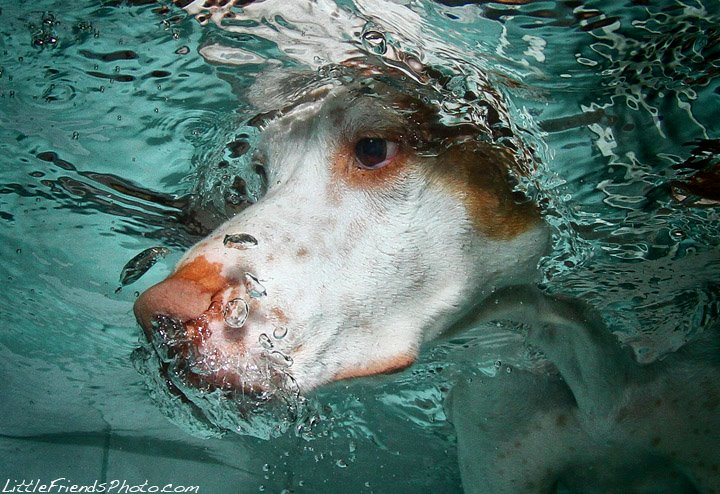 37
[Speaker Notes: “I’m going to show 2 videos; we are going to compare and contrast the 2 videos using the academic language of the 3 ELA/Literacy Shifts.
” Please pay close attention to if and how the 3 shifts are being implemented in these classrooms.”]
Activity: Create your own Venn
Compare and contrast two classrooms in the videos
Share notes and discuss
Create your own Venn diagram using hula hoops, index cards and markers/pens
[Speaker Notes: SHARE OUT
“Which video demonstrates a classroom aligned with the CCSS”
“How were the shifts demonstrated in the video”

Use your main idea graphic organizer to record your observations from the video
Share out

(work in groups if short on time)]
Shifts Mean a Change in Practice!
From…

Content knowledge primarily from teacher-led lecture
To…

Content knowledge comes from a balance of reading, writing lecture, and hands-on experience
39
[Speaker Notes: AS YOU CAN SEE THE SHIFTS REQUIRE A CHANGE IN PRACTICE, AND UTILIZING TDQ IS ONE EXAMPLE OF THAT CHANGE]
A closer look at 
Text Dependent Questions…
40
Text-Dependent Questions are not…
Low-level, literal, or recall questions
Focused on comprehension strategies
Just questions…
41
[Speaker Notes: Low-level referring to Bloom’s Taxonomy; good TDQs can be very complex and inferential.

Questions are meant to point towards the most salient aspects of the text; questions are not meant to test the skill or strategy of the week.

TDQs are not just questions; they can be powerful. Along with high quality complex text – they will drive the discussion and CCSS in the classroom

We know what TDQ’ are not.  The next slide takes a closer look at what TDQ’s are.]
Text-Dependent Questions...
Can only be answered with evidence from the text.
Can be literal (checking for understanding) but must also involve analysis, synthesis, evaluation.
Focus on word, sentence, and paragraph, as well as larger ideas, themes, or events.
Focus on difficult portions of text in order to enhance reading proficiency.
Can also include prompts for writing and discussion questions.
42
[Speaker Notes: TDQ’s should not require background knowledge (stores of background knowledge can be added to by collecting the evidence from the text to further build knowledge, or can be tapped into to make meaning of the text.)

Questions that involve analysis, synthesis, evaluation actually point towards the most difficult parts of text.  Literal question do not.

TDQ’s will drive the CCSS in the classroom if questions are asked about words, sentences, paragraphs, big ideas, themes, relationships, etc.

TDQ’s are an opportunity to address the academic (tier two) vocabulary and syntax that are features of complex text – the features that make text difficult for students.

This means that good questions actually make students stronger and more capable readers.]
Global Warming Article
43
[Speaker Notes: I’m going to give you about 3 minutes to read about Global Warming.]
Non-Examples and Examples
Not Text-Dependent
Text-Dependent
After reading the article “Global Warming” explain how the polar bear picture is representation of the concept of global warming?

What  changes in the Earth’s ecosystem are directly effected by global warming and how do these changes interact with each other to alter the overall ecosystem? 

How does human activity effect greenhouse gases and in turn effect overall global warming?
In the article “Global Warming” why do you think they used the picture of the polar bear?


Why is global warming a problem?


The article “Global Warming” they discuss greenhouse gases.  What are greenhouse gases?
44
[Speaker Notes: -What’s the difference between these questions?
-Can I use information from my past experiences to answer the question or do I have to use info from the text?
-So I read this long article and I don’t even need that information to answer the question.
-Look at the level of rigor, look at the level of Bloom’s taxonomy
In CC we do not use the textbook as much because it’s written on a 4th or 5th grade level usually.
When looking at text look at lexile- website is lexile.com You can cut and paste a portion of text into website and they will tell you what level it is.]
3 Types of Text-Dependent Questions
When writing or reviewing a set of questions, consider the following three categories:
Questions that assess themes and central ideas
Questions that assess knowledge of vocabulary
Questions that assess syntax and structure
45
[Speaker Notes: Syntax and structure of the question require higher level thinking. How a question is worded or structured.]
Creating Text-Dependent Questions
46
[Speaker Notes: Here are some general guidelines for creating TDQ
This is not a formula – 
INSTEAD OF TALKING WITH YOU ABOUT CREATING TDQ I’D LIKE TO HAVE YOU DO AN ACTIVITY WHERE YOU CAN EXPERIENCE IT FOR YOURSELF


ot every text will require the same process.  These are guidelines.
STEP 2 IS SCAFFOLDING
STEP 5 ASK QUESTIONS OF THINGS IN A SEQUENTIAL ORDER IN TERMS OF THE CONTENT
Questions that directly address difficult sections of the text help with breaking down complexity.  Help student to extract and create meaning where they otherwise wouldn't.

How many questions is enough?  It varies from text to text.

Check “alignment to the standards" last, but use the language of the standards in the questions as much as possible.]
“Text Dependent Questions” Activity
47
[Speaker Notes: PULL UP CORESTANDARDS.COM
Use standards when evaluating questions and making changes to questions to ensure they are TDQ.]
TDQ-  Activity Instructions
Read  “Sexual Reproduction in Flowering 	Plants” 
Evaluate questions using:
	✓“Checklist for Evaluating Question Quality” 
	✓6-8 Literacy standards for Science www.corestandards.org 
	✓Bloom’s Taxonomy
Discuss checklist with your group
Explain what changes you would make to the set of questions to make them TDQ
[Speaker Notes: Evaluating the set of questions as a whole
10 minutes to work independently 
10 minutes to discuss with your group
Explain how they would change the set of questions to make them TDQ’s]
Summary Activity: Word Sort
Use items from bags for this activity
Place sentence strips with categories written on them on the wall
Sort through typed words/phrases and place them under the category to which they belong
49
[Speaker Notes: This is our summary activity.]
QUESTIONS 
&
ANSWERS
Contact Information
Moseka Medlock
Common Core Success Coach
Teacher Quality and Retention Program

moseka.medlock@tmcfund.org
www.thurgoodmarshallcollegefund.org